PHÒNG GIÁO DỤC VÀ ĐÀO TẠO ỨNG HÒA
TRƯỜNG: THCS VIÊN AN
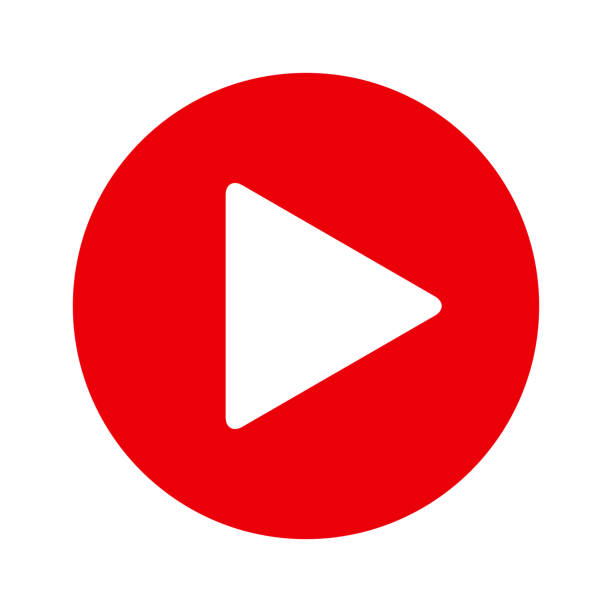 MÔN: TIẾNG ANH 8
Tên bài: Unit 2: Life in the countryside 
Lesson 3: A Closer look 2
Lớp: 8C
Giáo viên thực hiện: Nguyễn Thị Hải Hồng
UNIT 2 LIFE IN THE COUNTRYSIDE
LESSON 3: A CLOSER LOOK 2
Discuss these questions.
1
What do you like doing in the countryside? Why?
2
What do you like doing in the big city? Why?
3
Which one do you like better? Living in the countryside or in the city?
Making comparison
OBJECTIVES
By the end of the lesson, students will be able to:
use correctly the comparative forms of adverbs
01
Comparative adverbs
Make comparison.
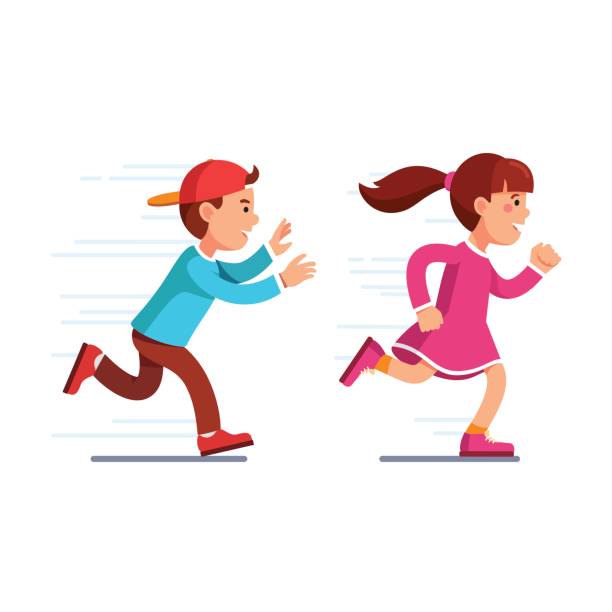 The girl runs faster than the boy.
The girl runs faster than the boy.
Verb
Comparative adverb
comparative form
Fast (adj, adv)
short adv + er
short adv
Make comparison.
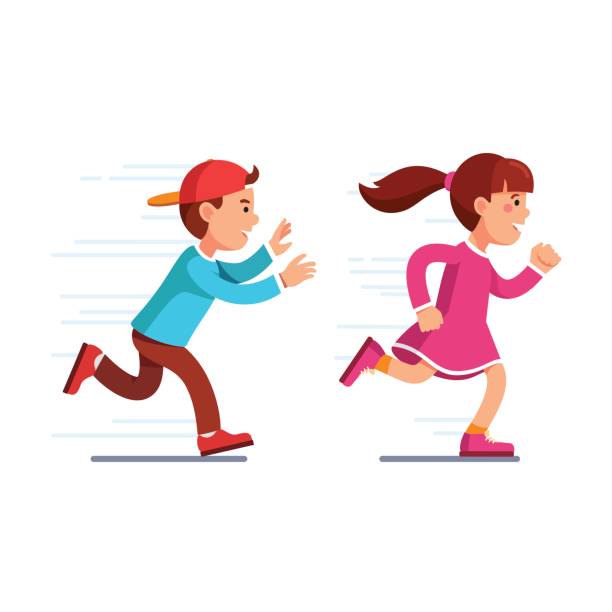 The boy runs more slowly than the girl.
The boy runs more slowly than the girl.
Comparative adverb
Verb
comparative form
slowly (adv)
more + long adv
long adv
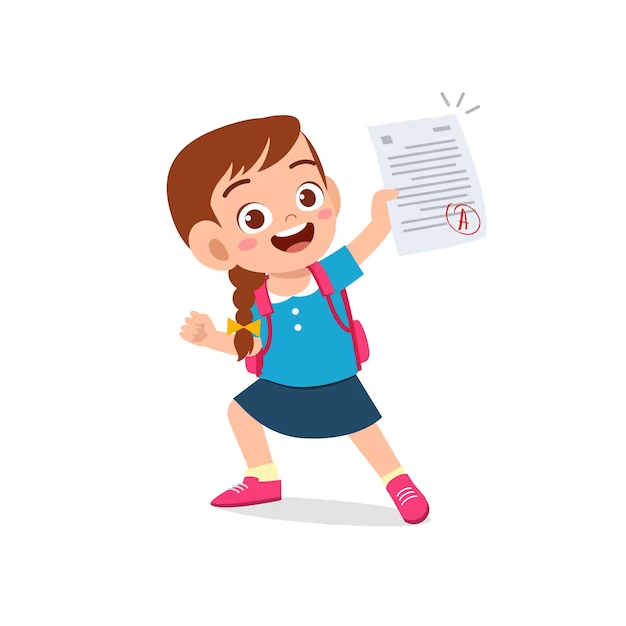 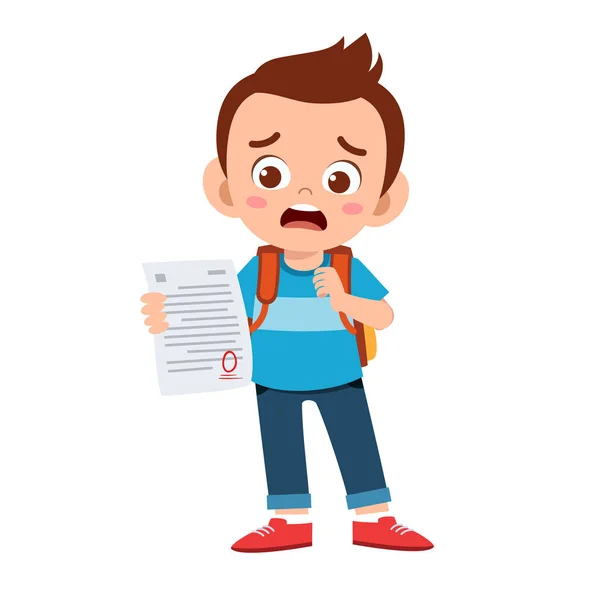 Make comparison.
Susan does the test better than Tom.
Susan does the test better than Tom.
Comparative adverb
Verb
Susan
Tom
comparative form
better
well (adv)
irregular adv
comparative form
worse
badly (adv)
COMPARATIVE FORMS OF ADVERBS
For adverbs that have the same forms as adjectives like fast, hard, soon, etc.
1
short adv + er
For most adverbs (often with two or more syllables)
2
more + long adv
Some irregular adverbs:
3
well  better
badly  worse
02
PRACTICE
Ex 1. Write the comparative forms of the adverbs in the table below.
longer
more frequently
higher
earlier
later
more
more quickly
less
Game: HIDDEN PICTURE
Answer questions to guess the hidden picture.
Show picture
Show answer
1
2
3
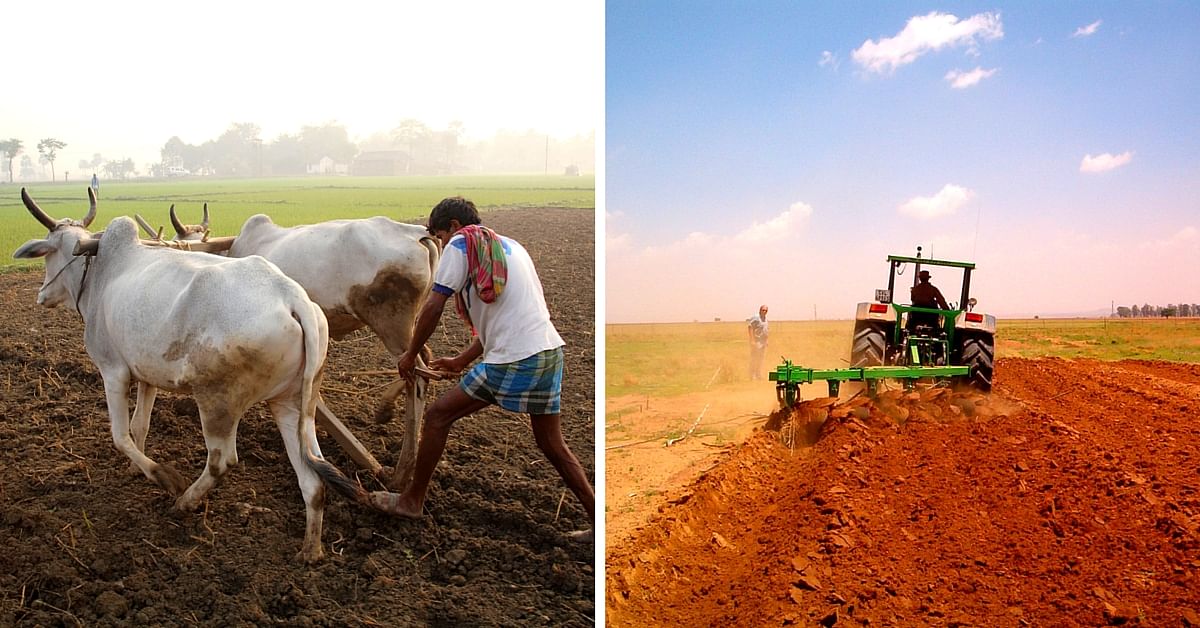 4
5
6
ploughing a field
Show numbers
Complete the sentences with the comparative forms of the adverbs in brackets.
1. Mai dances (beautifully) _______________ than Hoa does.
more beautifully
Complete the sentences with the comparative forms of the adverbs in brackets.
2. Please write (clearly) _____________. 
I can’t read it.
more clearly
Complete the sentences with the comparative forms of the adverbs in brackets.
3. Life in the city seems to move (fast) _______ than that in the countryside.
faster
Complete the sentences with the comparative forms of the adverbs in brackets.
4. If you want to get better marks, you must work much (hard) ________.
harder
Complete the sentences with the comparative forms of the adverbs in brackets.
5. Today it’s raining (heavily) ____________ than it was yesterday.
more heavily
Complete the sentences with the comparative forms of the adverbs in brackets.
6. He did (badly) _______ than he was expecting in the exams.
worse
Ex 3. Complete the sentences with suitable comparative forms of the adverbs from the box.
quietly
soundly
fast
carefully
early
more carefully
1. After his accident last month, he is driving _____________ now.

2. A horse can run ______ than a buffalo.

3. You’re too loud. Can you speak a bit ____________?

4. After working hard all day on the farm, we slept ____________ than ever before.

5. The farmers started harvesting their crops ______ than expected.
faster
more quietly
more soundly
sleep soundly: ngủ sâu
earlier
Ex 4. Read the situations and complete the sentences using the comparative forms of the adverbs in brackets.
1. The red car can run 200 km/h while the black car can run 160 km/h.
 The red car can run _______________________. (fast)
2. Nick can jump 1.5 m high while Tom can jump only 1.3 m.
Nick can jump ___________________. (high)
3. Mai and hoa both did well on the exam. Hoa got 80% of the answers correct and Mai got 90%.
Mai did ___________________________. (well)
4. My dad expected the workers to arrive at 7 a.m., but they arrived at 6:30 a.m.
The workers arrived __________________________. (early)
5. The buses run every 15 minutes. The trains run every 30 minutes.
 The buses run ____________________________. (frequently)
Ex 4. Read the situations and complete the sentences using the comparative forms of the adverbs in brackets.
1. The red car can run 200 km/h while the black car can run 160 km/h.
 The red car can run _______________________. (fast)

2. Nick can jump 1.5 m high while Tom can jump only 1.3 m.
Nick can jump ___________________. (high)
160 km/h
black car
red car
200 km/h
faster than the black car
1.3 m
Nick
1.5 m high
Tom
higher than Tom (can)
3. Mai and Hoa both did well on the exam. Hoa got 80% of the answers correct and Mai got 90%.
Mai did _________________________. (well)

4. My dad expected the workers to arrive at 7 a.m., but they arrived at 6:30 a.m.
The workers arrived _________________________. (early)

5. The buses run every 15 minutes. The trains run every 30 minutes.

 The buses run _________________________. (frequently)
Hoa
80%
Mai
90%
better on the exam than Hoa
at 7 a.m.
My dad expected
6:30 a.m
earlier than my dad expected
buses
every 15 minutes
trains
every 30 minutes
more frequently than the trains
Ex 5. Work in pairs. Ask and answer to find out who:
– can run faster
– can jump higher
– stays up later at night
– gets up earlier in the morning
How fast can you run?
I can run 15 kilometres an hour.
OK, you can run faster than me.
Report the result!
RECAP
Choose the correct answer.
My sister speaks English much ____ than I do. 
A. more fluent 		B. more fluently 	C. fluently
1
My grandmother always gets up ____ than me. 
A. more early 		B. early			C. earlier
2
My mother can cook ____ than I can. 
A. more badly 		B. better		C. weller
3
THANKS!
Does anyone have any questions?